ІНТЕРВ’Ю.ЕКСПРЕС-ІНТЕРВ’Ю
ОНЛАЙН-ЗАНЯТТЯ ТВОРЧОГО ОБ’ЄДНАННЯ МЕДІАПЛАТФОРМА «ПЛАНЕТА ЗМІ»
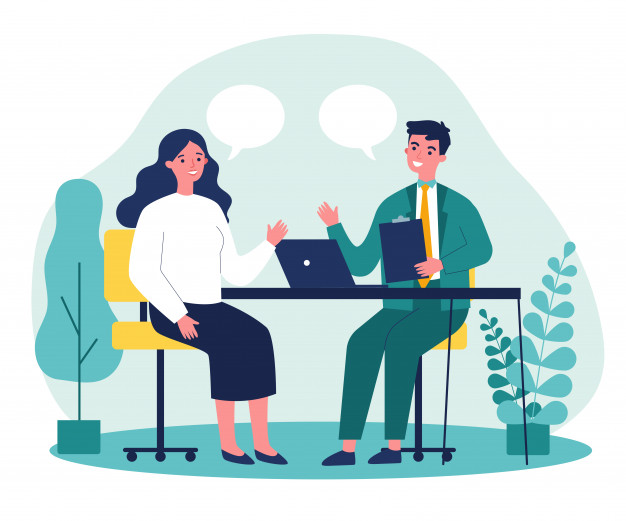 ІНТЕРВ’Ю
Заздалегідь спланована розмова журналіста з людиною, метою якої є зібрати необхідну інформацію.
Учасники інтерв’ю
Учасників інтерв'ю називають: інтерв'юер (журналіст, той, хто бере інтерв'ю) та респондент (людина, у якої беруть інтерв’ю).
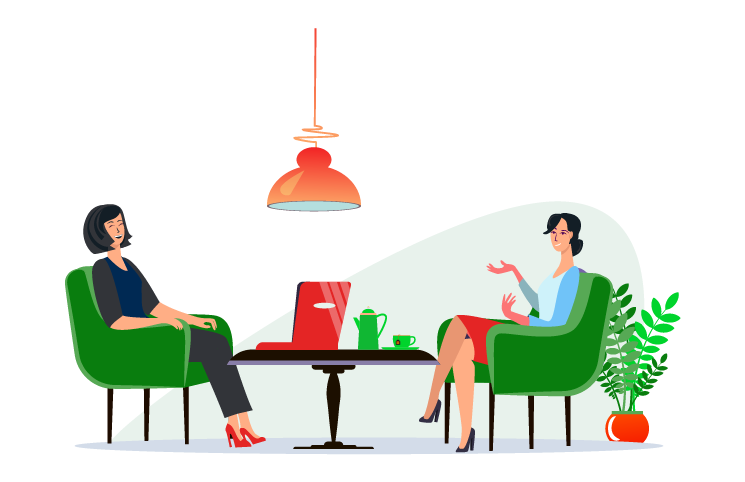 ПІДГОТОВКА ДО ІНТЕРВ’Ю
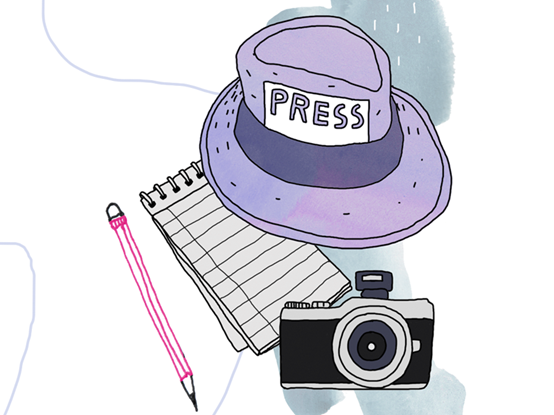 Домовляємося про місце і час зустрічі.
Обираємо тему інтерв’ю.
Збираємо інформацію про людину.
Готуємо запитання.
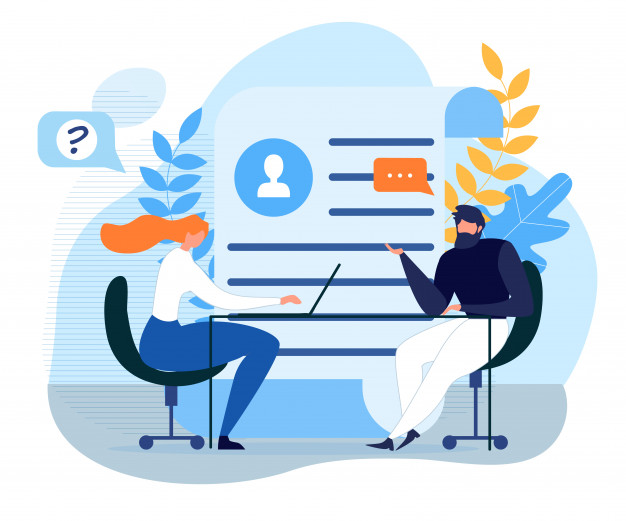 ПРАВИЛА УСПІШНОГО ІНТЕРВ’Ю
ІНТЕРВ’Ю МАЄ СТОСУВАТИСЯ ОДНІЄЇ (МАКСИМУМ 2) ТЕМИ;
ЗАПИТАННЯ МАЮТЬ БУТИ СФОРМУЛЬОВАНІ МАКСИМАЛЬНО ЧІТКО;
ОДНОЧАСНО МОЖНА ПОСТАВИТИ ЛИШЕ ОДНЕ ЗАПИТАННЯ;
УНИКАТИ ЗАПИТАНЬ, НА ЯКІ МОЖНА ВІДПОВІСТИ ЛИШЕ ТАК АБО НІ;
НЕ ПЕРЕБИВАТИ ЛЮДИНУ.
ЕКСПРЕС- ІНТЕРВ’Ю
КОРОТКЕ ІНТЕРВ’Ю, ДЕ МІНІМАЛЬНОЮ КІЛЬКІСТЮ ЗАПИТАНЬ ЖУРНАЛІСТ ДІЗНАЄТЬСЯ ПОТРІБНУ ІНФОРМАЦІЮ
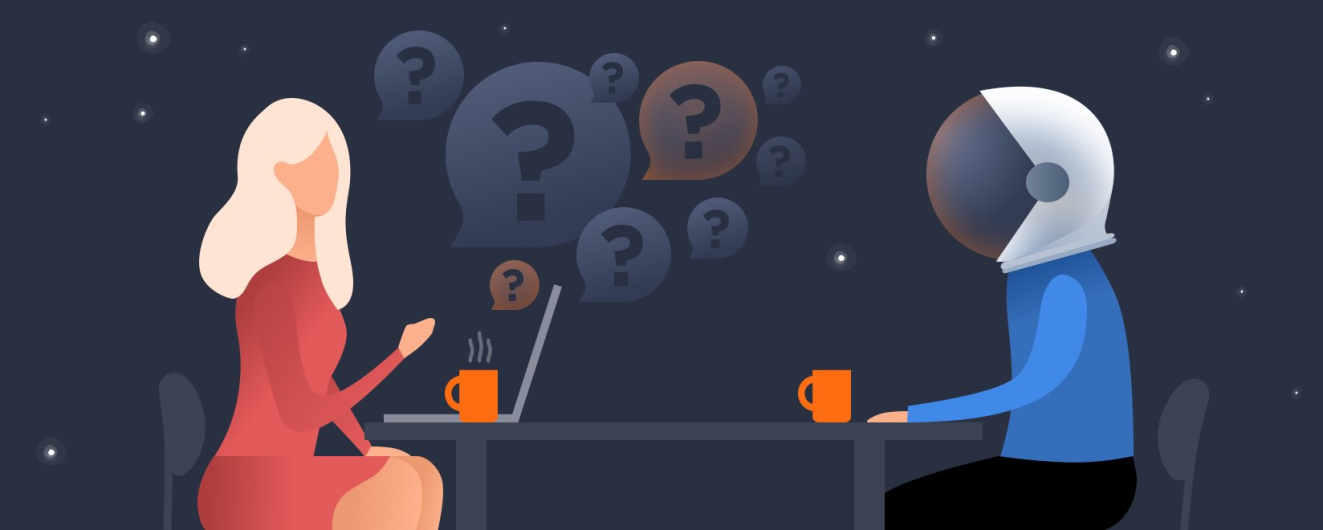 Завдання 1.
ПРИДУМАТИ 3 ЗАПИТАННЯ ДЛЯ ЕКСПРЕС-ІНТЕРВ’Ю. ТЕМА: ХОБІ
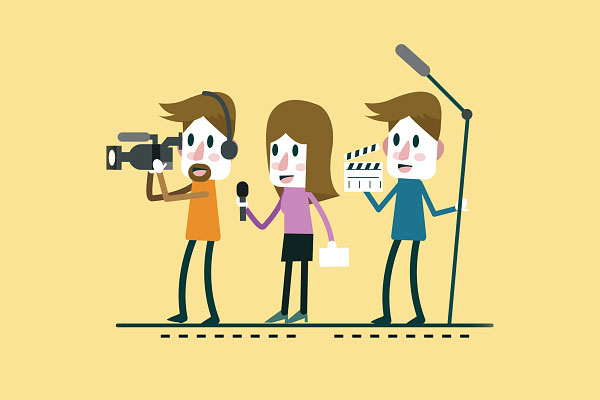 Завдання 2.
1) НАПИСАТИ 5 ЦІКАВИХ ФАКТІВ ПРО СЕБЕ.
2) ПРИДУМАТИ ЗАПИТАННЯ ДЛЯ ЕКСПРЕС-ІНТЕРВ’Ю, ЩОБ РОЗШИРИТИ ЦІ ФАКТИ (3 ЗАПИТАННЯ ДО КОЖНОГО ФАКТУ.)
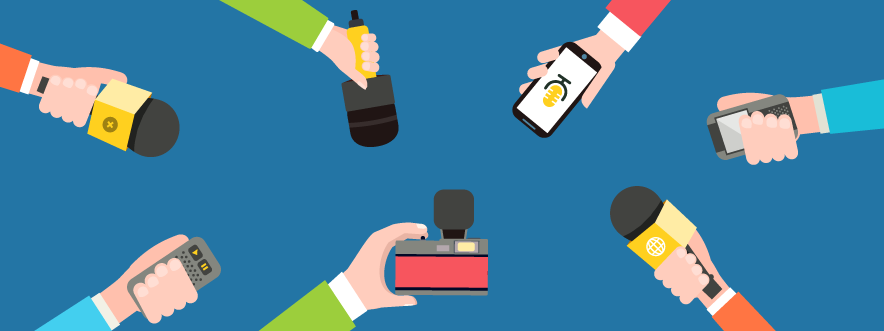 Дякую за заняття! 